EU-CERT:European Certificates and Accreditation for European Projects
EU-CERTPR2 Accreditation Tool Website
Material Assessment

University of Paderborn
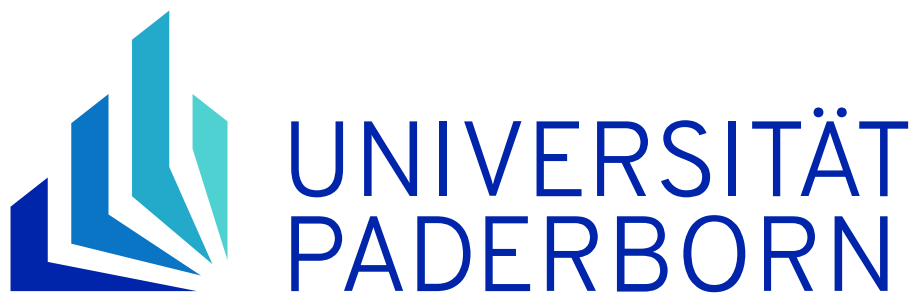 Reference Number:2021-1-DE02-KA220-ADU-000033541 
Duration: 
01.02.2022 – 31.05.2024 (28 month)
Material Assessment
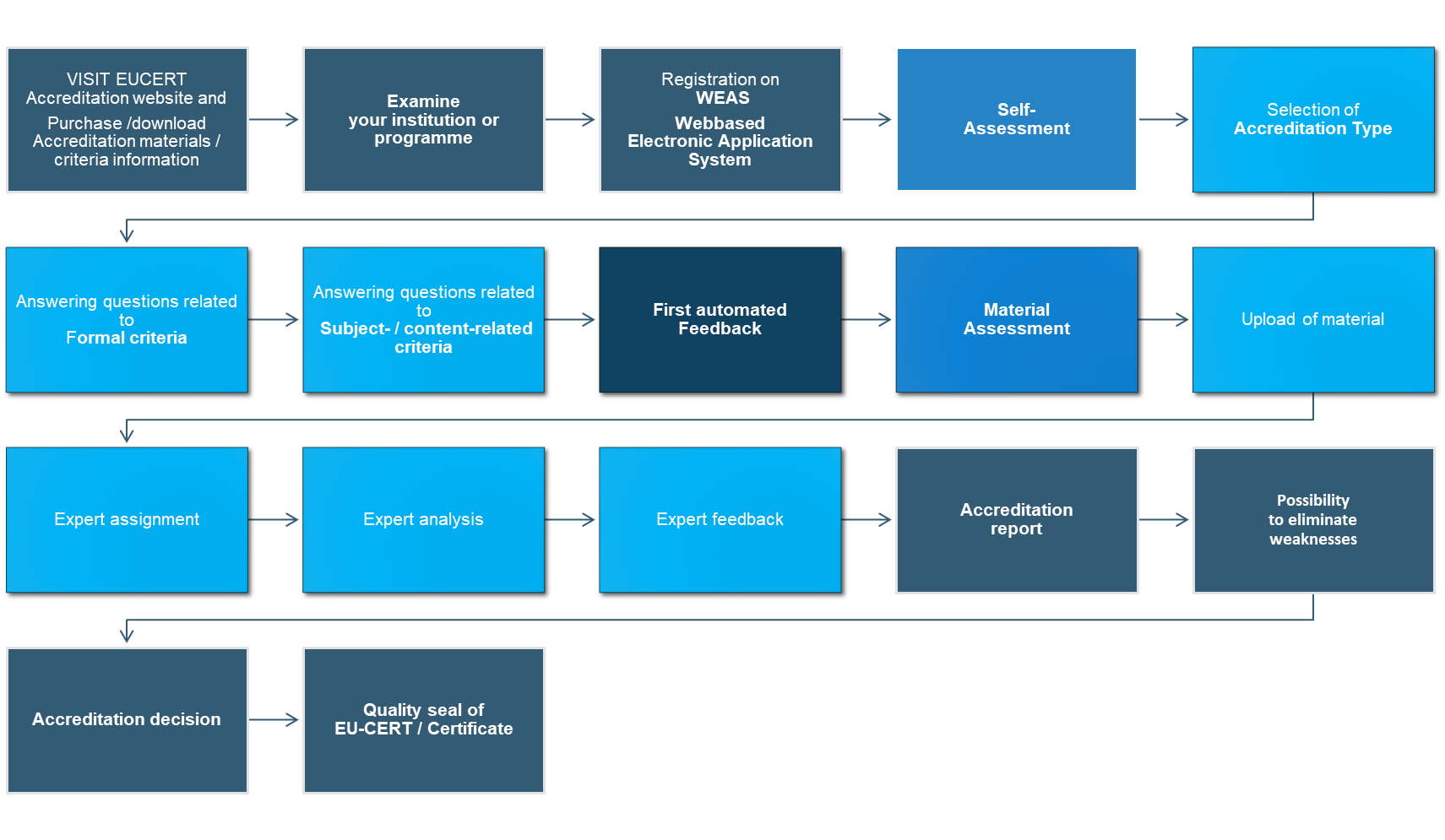 Material Assessment
Upload of Material
Expert Assignment
Expert Analysis
Expert Feedback
Material Assessment
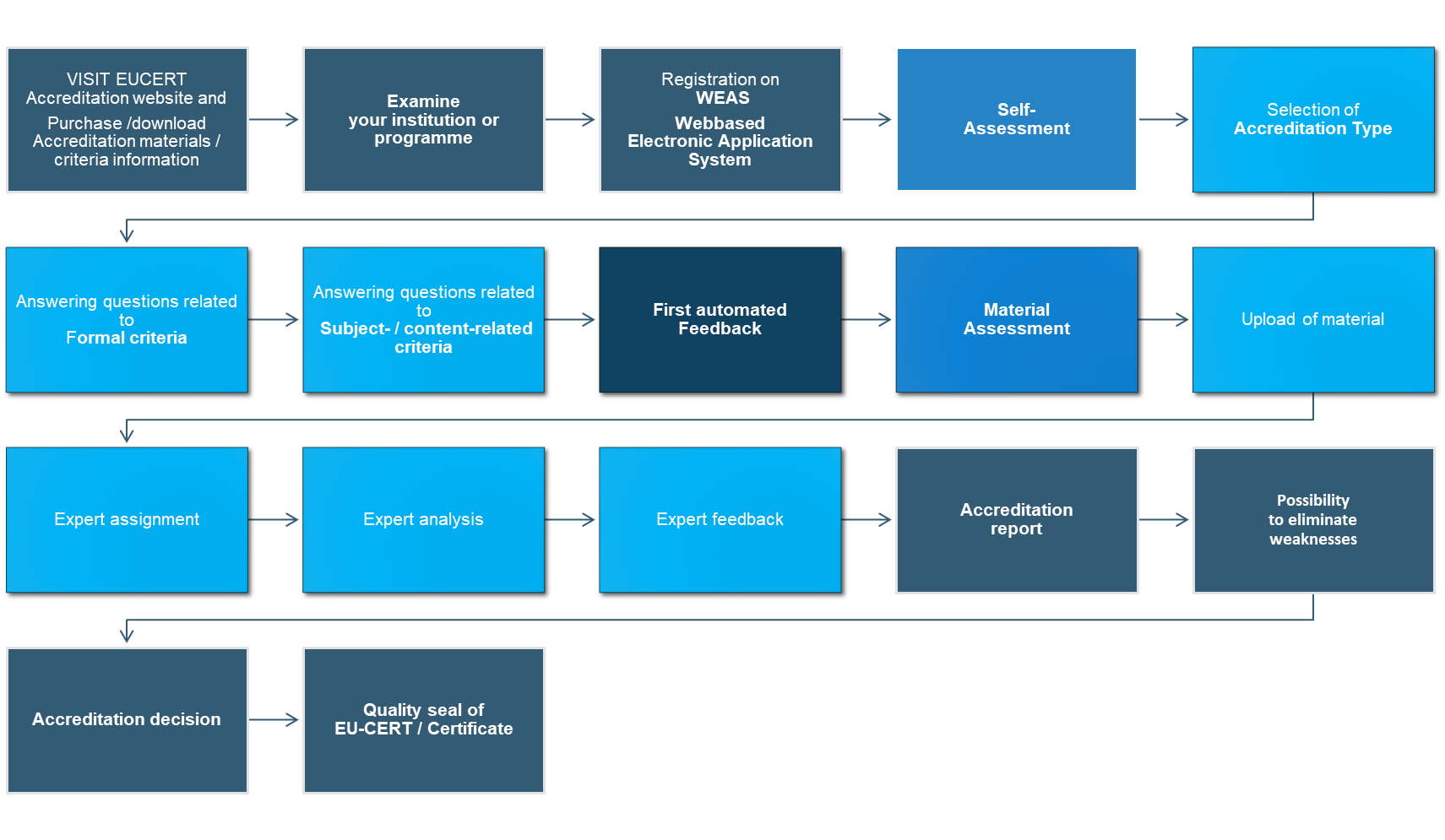 1. Upload of Material
The upload of material is in connection with the Self Assessment of the tool.
 The user is going to be asked to upload the materials which the user has previously entered.
 The uploaded materials can then be viewed or downloaded by the evaluator.
1. Upload of MaterialIII System/Institutional AccreditationIII.I Formal Criteria
1. Upload of MaterialIII System/Institutional AccreditationIII.I Formal Criteria
1. Upload of MaterialIII System/Institutional AccreditationIII.I Formal Criteria
1. Upload of MaterialIII System/Institutional AccreditationIII.I Formal Criteria
1. Upload of MaterialIII System/Institutional AccreditationIII.I Formal Criteria
1. Upload of MaterialIII System/Institutional AccreditationIII.I Formal Criteria
1. Upload of MaterialIII System/Institutional AccreditationIII.II Subject-/Content-related Criteria
1. Upload of MaterialIII System/Institutional AccreditationIII.II Subject-/Content-related Criteria
1. Upload of MaterialIII System/Institutional AccreditationIII.II Subject-/Content-related Criteria
1. Upload of MaterialIV Product, Material, OER and Course AccreditationIV.I Formal Criteria
1. Upload of MaterialIV Product, Material, OER and Course AccreditationIV.I Formal Criteria
1. Upload of MaterialIV Product, Material, OER and Course AccreditationIV.I Formal Criteria
1. Upload of MaterialIV Product, Material, OER and Course AccreditationIV.I Formal Criteria
1. Upload of MaterialIV Product, Material, OER and Course AccreditationIV.I Formal Criteria
1. Upload of MaterialIV Product, Material, OER and Course AccreditationIV.I Formal Criteria
1. Upload of MaterialIV Product, Material, OER and Course AccreditationIV.II Subject-/Content-related Criteria
1. Upload of MaterialIV Product, Material, OER and Course AccreditationIV.II Subject-/Content-related Criteria
1. Upload of MaterialIV Product, Material, OER and Course AccreditationIV.II Subject-/Content-related Criteria
1. Upload of MaterialIV Product, Material, OER and Course AccreditationIV.II Subject-/Content-related Criteria
1. Upload of MaterialExample
User enters:
Link to Institution Website
Link to Institution blog
Link to Institution Newsletter
1. Upload of MaterialExample
User enters:
Upload of institutional policies
Upload of curriculum
Link to student support system
Upload of feedback system
Upload of feedback questionnaire
Material Assessment
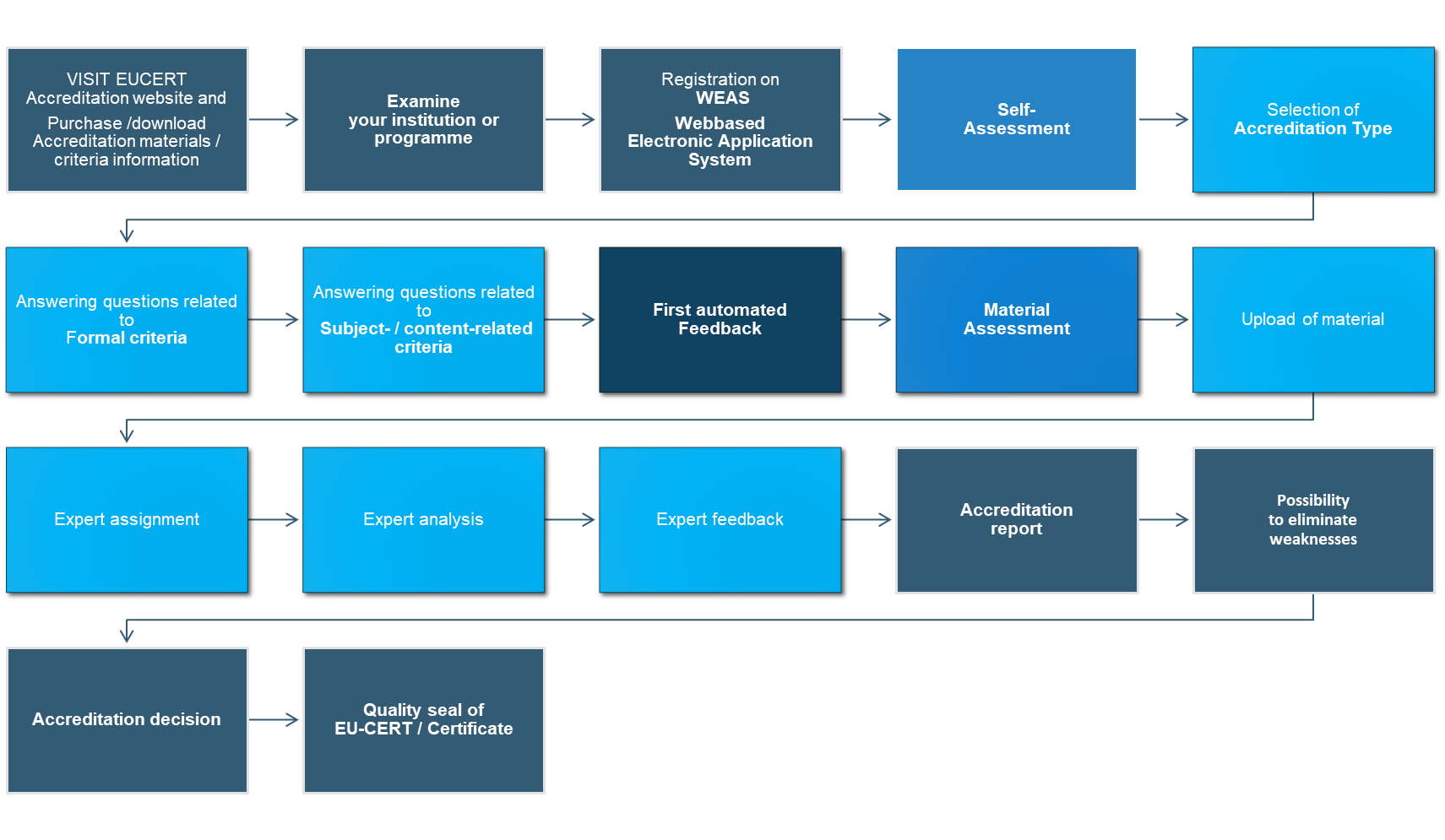 2. Expert AssignmentExample
User enters:
Evaluator:
Link to Institution Website
Opens link to Institution’s Website
Link to Institution blog
Opens link to Institution blog
Link to Institution Newsletter
Opens link to Institution Newsletter
2. Expert AssignmentExample
User enters:
Evaluator:
Upload of institutional policies
Views/downloads institutional policies
Views/downloads curriculum
Upload of curriculum
Link to student support system
Opens link to student support system
Upload of feedback system
Views/downloads feedback system
Upload of feedback questionnaire
Views/downloads feedback questionnaire
Material Assessment
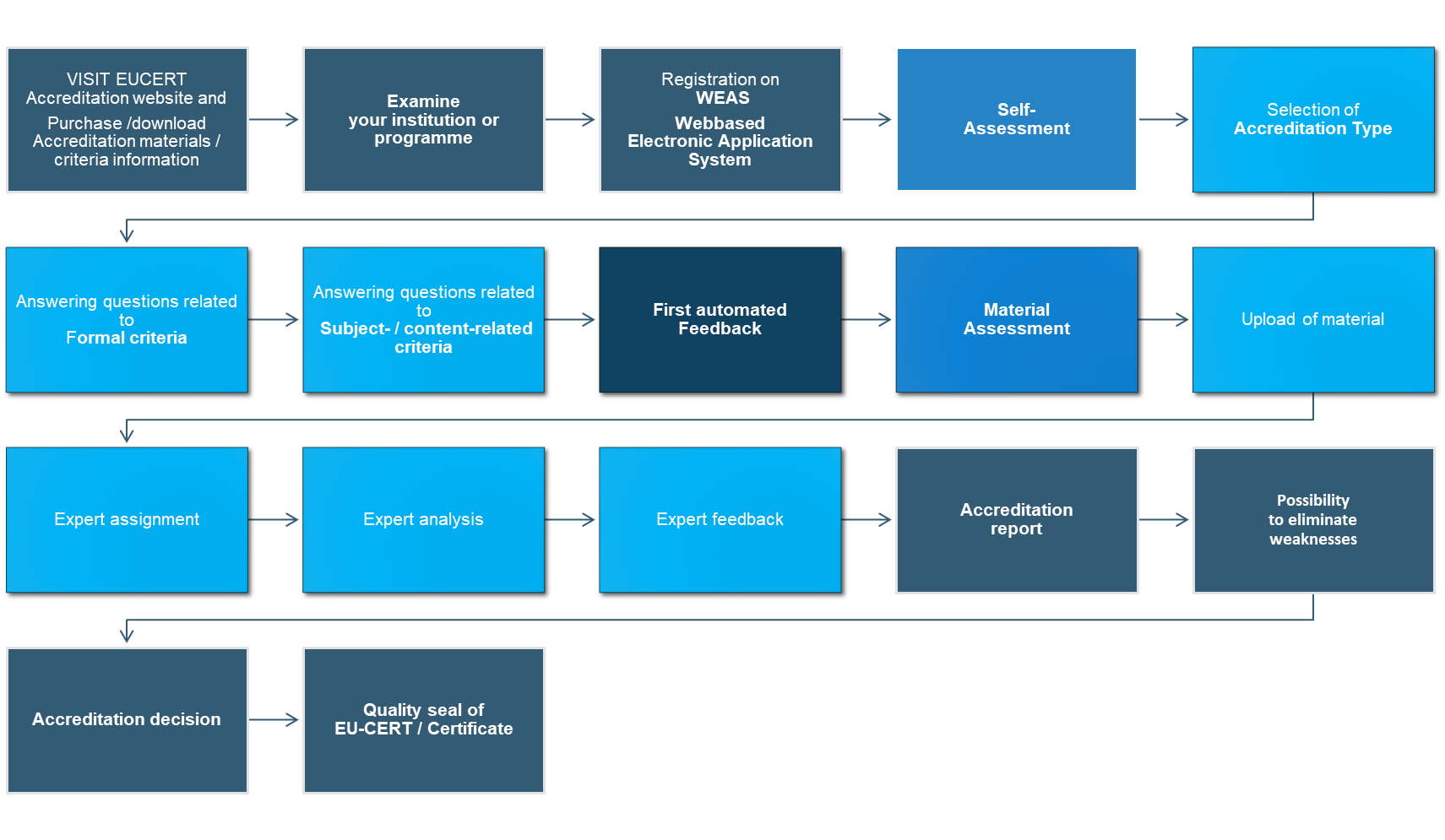 3. Expert AnalysisExample
Evaluator:
Evaluator:
Opens link to Institution’s Website
Analyses Institution’s Website
Opens link to Institution blog
Analyses Institution blog
Opens link to Institution Newsletter
Analyses Institution Newsletter
Views/downloads institutional policies
Analyses institutional policies
Views/downloads curriculum
Analyses curriculum
Opens link to student support system
Analyses student support system
Views/downloads feedback system
Analyses feedback system
Views/downloads feedback questionnaire
Analyses feedback questionnaire
Material Assessment
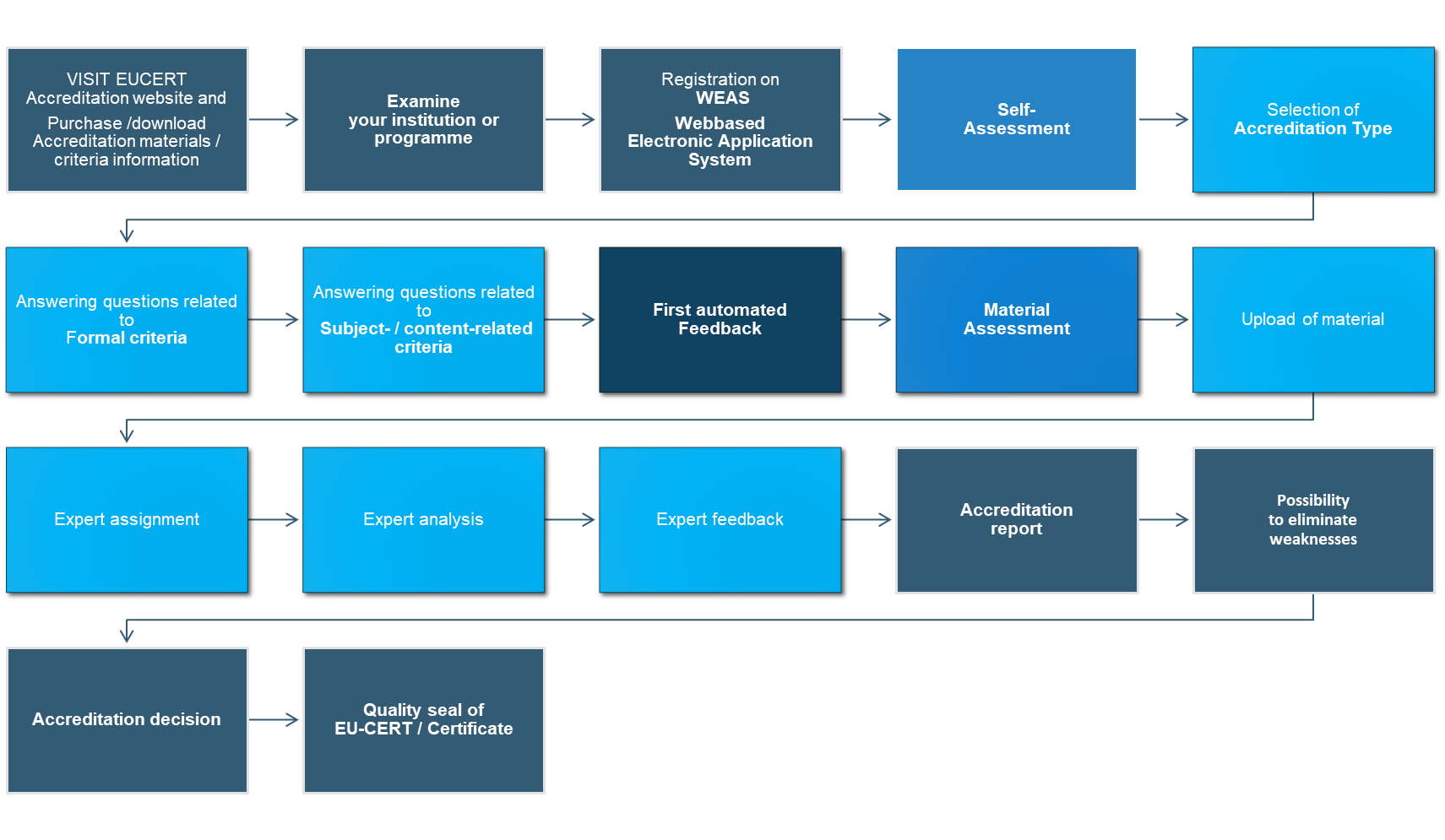 4. Expert FeedbackExample
Evaluator:
Evaluator:
Analyses Institution’s Website
Gives feedback on Institution’s Website
Analyses Institution blog
Gives feedback on Institution blog
The evaluator can send a notification if materials are missing
Analyses Institution Newsletter
Gives feedback on Institution Newsletter
Analyses institutional policies
Gives feedback on institutional policies
Analyses curriculum
Gives feedback on curriculum
Analyses student support system
Gives feedback on student support system
Analyses feedback system
Gives feedback on feedback system
Analyses feedback questionnaire
Gives feedback on feedback questionnaire
4. Expert FeedbackExample: Evaluator´s view
Evaluator:
User enters:
Evaluator:
Evaluator:
Analyses Institution’s Website
Gives feedback on Institution’s Website
Opens link to Institution’s Website
Link to Institution Website
Link to Institution blog
Gives feedback on Institution blog
Analyses Institution blog
Opens link to Institution blog
Link to Institution Newsletter
Analyses Institution Newsletter
Opens link to Institution Newsletter
Gives feedback on Institution Newsletter
Upload of institutional policies
Views/downloads institutional policies
Gives feedback on institutional policies
Analyses institutional policies
Upload of curriculum
Gives feedback on curriculum
Analyses curriculum
Views/downloads curriculum
Gives feedback on student support system
Link to student support system
Analyses student support system
Opens link to student support system
Analyses feedback system
Gives feedback on feedback system
Views/downloads feedback system
Upload of feedback system
Upload of feedback questionnaire
Views/downloads feedback questionnaire
Analyses feedback questionnaire
Gives feedback on feedback questionnaire
4. Expert FeedbackExample: User´s view (feedback on each item)
Evaluator´s feedback:
User enters:
feedback on Institution’s Website
Link to Institution Website
Link to Institution blog
feedback on Institution blog
Link to Institution Newsletter
feedback on Institution Newsletter
Upload of institutional policies
feedback on institutional policies
The evaluator can send a notification if materials are missing
Upload of curriculum
feedback on curriculum
feedback on student support system
Link to student support system
Overall feedback of the evaluator to the user
- positive and negative impressions
feedback on feedback system
Upload of feedback system
Upload of feedback questionnaire
feedback on feedback questionnaire
4. Expert FeedbackExample: User´s view (part 2: overall feedback)
Overall feedback of the evaluator to the user
- positive and negative impressions